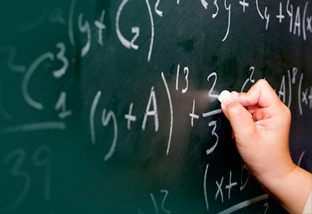 ИНТЕЛЛЕКТУАЛДЫ ОЙЫН
“АЛҒЫР МАТЕМАТИКТЕР”
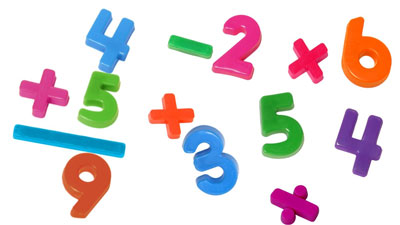 Мақсаты: Оқушылардың математикалық ой-өрісін дамыту, пәнге қызығушылығын ояту, алған білімдерін толықтыру, пысықтау, қатысушылардың ізденімін, танымын қалыптастыру.
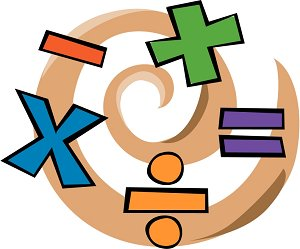 Жоспар
1-тур: Бәйге
2-тур: Полиглот
3-тур: Ғажайып жетілер
4-тур: көкпар
5-Тур: жорға
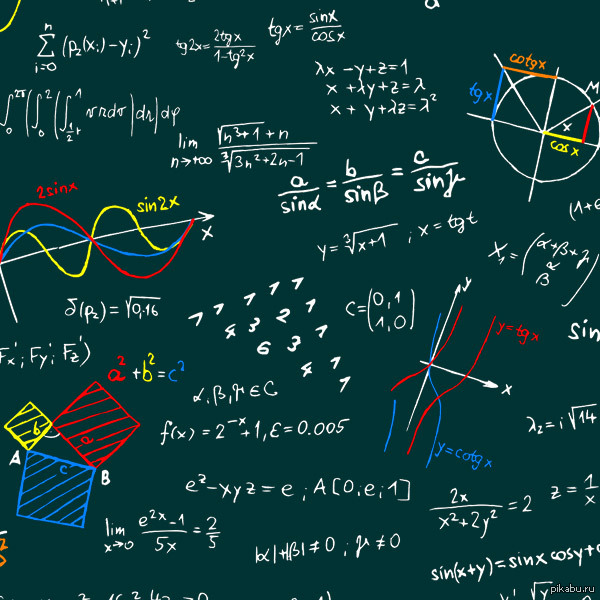 1-ТУР
БӘЙГЕ
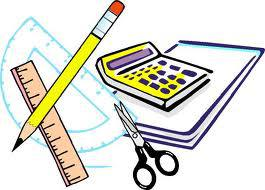 2-ТУР
ПОЛИГЛОТ
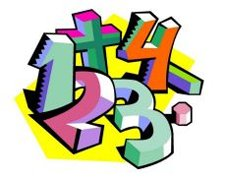 3-ТУР
ҒАЖАЙЫП 
ЖЕТІЛЕР
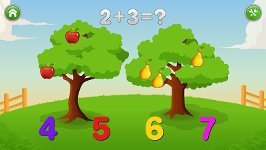 4-TУР
КӨКПАР
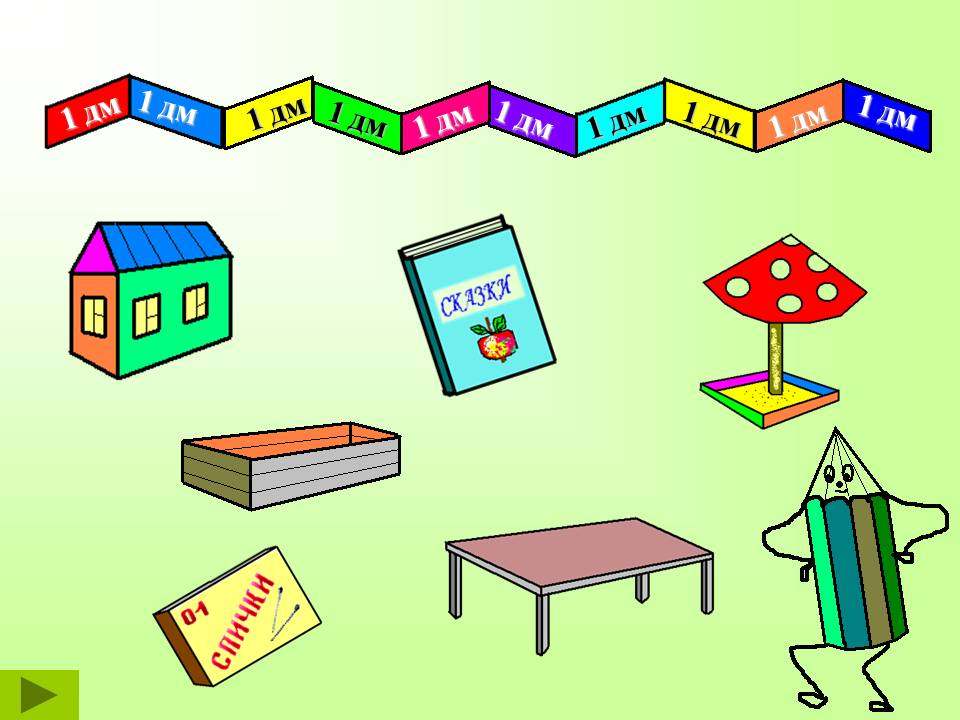 5-ТУР
ЖОРҒА
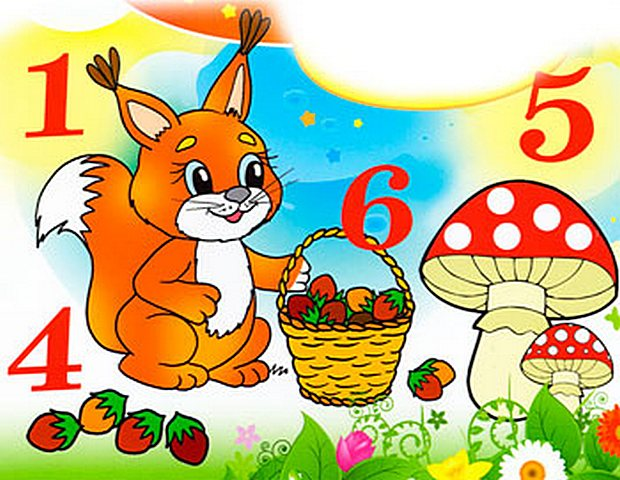 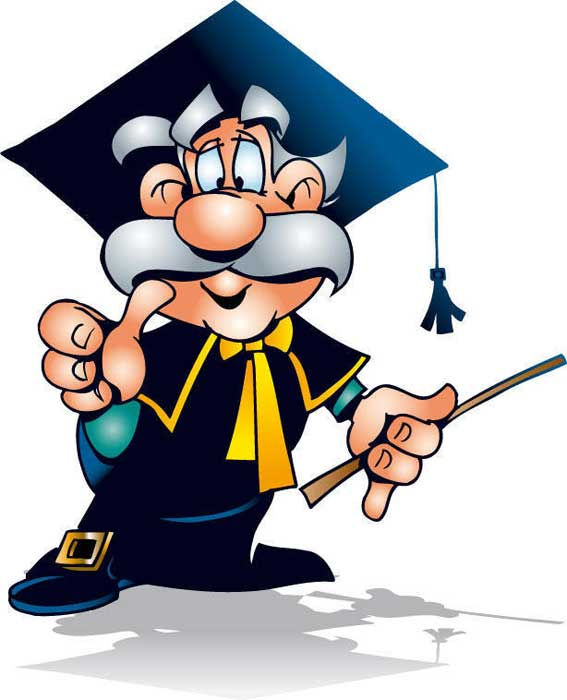 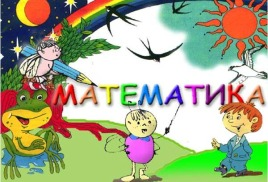 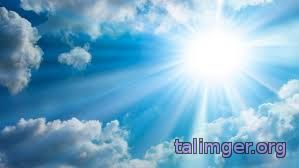 Назарларыңызға көп
рахмет